Objectives
Identify the following:
Requirements for labeling and date marking food
How to rotate food using first-in, first-out (FIFO)
Temperature requirements for food in storage
Practices that can prevent temperature abuse during storage
Practices that can prevent cross-contamination during storage
Guidelines for storing specific types of food including meat, poultry, fish, shellfish, eggs, produce, and dry food
7-2
Labeling
Labeling food for use on-site:
All items not in their original containers must be labeled.
Food labels should include the common name of the food or a statement that clearly and accurately identifies it.
It is not necessary to label food if it clearly will not be mistaken for another item.
7-3
[Speaker Notes: Instructor Notes
Labeling food is important for many reasons. Illnesses have occurred when unlabeled chemicals were mistaken for food such as flour, sugar, and baking powder. Customers have also suffered allergic reactions when food was unknowingly prepped with a food allergen that was not labeled.
It is not necessary to label food if clearly it will not be mistaken for another item. The food must be easily identified by sight.]
Labeling
Labeling food packaged on-site for retail sale:
Common name of the food or a statement clearly identifying it.
Quantity of the food.
If the item contains two or more ingredients, list the ingredients and subingredients in descending order by weight.
List of artificial colors and flavors and chemical preservatives.
Name and place of business of the manufacturer, packer, or distributor.
Source of each major food allergen contained in the food.
7-4
[Speaker Notes: Instructor Notes
Food packaged in the operation that is being sold to customers for use at home must be labeled. Bottled salad dressing is one example. The label must include the information on the slide.
Naming the source of each major food allergen contained in the food is not necessary if the source is already part of the common name of the ingredient. 
These labeling requirements do not apply to customers’ leftover food items placed in carry-out containers.]
Date Marking
Date marking:
Ready-to-eat TCS food must be marked if held for longer than 24 hours. 
Date mark must indicate when the food must be sold, eaten, or thrown out.
Ready-to-eat TCS food can be stored for only seven days if it is held at 41˚F (5˚C) or lower.
The count begins on the day that the food was prepared or a commercial container was opened.
For example, potato salad prepared and stored on October 1 would have a discard date of October 7 on the label.
7-5
[Speaker Notes: Instructor Notes
Refrigeration slows the growth of most bacteria, but some types grow well at refrigeration temperatures. When food is refrigerated for long periods of time, these bacteria can grow enough to cause illness. For this reason, ready-to-eat TCS food must be marked if held for longer than 24 hours.]
Date Marking
Date marking:
Operations use different systems for date marking:
Some write the day or date the food was prepared on the label.
Others write the use-by day or date on the label.
7-6
Date Marking
Commercially processed food:
If 
A commercially processed food has a use-by date that is less than seven days from the date the container was opened
Then
The container should be marked with this use-by date as long as the date is based on food safety
7-7
Storage
Date marking:
When combining food with different use-by dates in a dish, base the discard date of the dish on the earliest use-by date of ingredients.
Consider a shrimp and sausage jambalaya prepared on December 4:
The shrimp has a use-by date of December 8.
The sausage has a use-by date of December 10. 
The use-by date of the jambalaya is December 8.
7-8
Rotation
Rotate food to use the oldest inventory first:
One way to rotate products is to follow FIFO:
Identify the food item’s use-by or expiration date.
Store items with the earliest use-by or expiration dates in front of items with later dates.
Once shelved, use those items stored in front first.
Throw out food that has passed its manufacturer’s use-by or expiration date.
7-9
[Speaker Notes: Instructor Notes
Food must be rotated in storage to maintain quality and limit the growth of pathogens. Food items must be rotated so that those with the earliest use-by or expiration dates are used before items with later dates.
Many operations use the first-in, first-out (FIFO) method to rotate their refrigerated, frozen, and dry food during storage. Here is one way to use the FIFO method.]
Temperatures
Temperature guidelines:
Store TCS food at an internal temperature of 41˚F (5˚C) or lower, or 135˚F (57˚C) or higher.
Store meat, poultry, seafood, and dairy items in the coldest part of the unit away from the door.
Store frozen food at temperatures that keep it frozen.
Make sure storage units have at least one air temperature measuring device. 
It must be accurate to +/- 3˚F or +/- 1.5˚C. 
Put it in the warmest part of refrigerated units and the coldest part of hot-holding units.
7-10
[Speaker Notes: Instructor Notes
Pathogens can grow when food is not stored at the correct temperature. Follow the guidelines on the slide to keep food safe.
Randomly sample the internal temperature of stored food on a regular basis.
Store meat, poultry, seafood, and dairy items in the coldest part of the unit, away from the door.
Air temperature measuring devices must be located in the warmest part of refrigeration units, and the coldest part of hot-holding units. 
Check cooler and freezer temperatures often.]
Temperatures
Temperatures guidelines: 
Do NOT overload coolers or freezers.
Avoid frequent opening of the cooler.
Use cold curtains in walk-in coolers and freezers.
Use open shelving.
Monitor food temperatures regularly.
Randomly sample food temperatures.
If the food is not at the correct temperature, throw it out.
Defrost freezers regularly.
7-11
[Speaker Notes: Instructor Notes
Do not overload coolers or freezers. Storing too many food items prevents good airflow and makes the units work harder to stay cold. 
Be aware that frequent opening of the cooler lets warm air inside, which can affect food safety.
Consider using cold curtains in walk-in coolers and freezers to help maintain temperatures.
Use open shelving. Do not line shelves with aluminum foil, sheet pans, or paper. This restricts the circulation of cold air in the unit.
Monitor food temperatures in coolers regularly. Randomly sample the temperature of stored food to verify that the cooler is working. If the food is not at the correct temperature, throw it out.
Defrost freezers regularly. They are more efficient when free of frost. Move food to another freezer while defrosting.]
Preventing Cross-Contamination
Storage location: 
Store food in a clean, dry location away from dust and other contaminants. 
NEVER store food in these areas:
Locker rooms or dressing rooms
Restrooms or garbage rooms
Mechanical rooms
Under unshielded sewer lines or leaking water lines
Under stairwells
7-12
[Speaker Notes: Instructor Notes
Food should be stored in a clean, dry location away from dust and other contaminants. To prevent contamination, NEVER store food in the areas listed on the slide.]
Preventing Cross-Contamination
Damaged, spoiled, or incorrectly stored food: 
Discard unsafe food:
Damaged
Spoiled
Incorrectly stored
Missing its date mark
Past its date mark
Exceeded time/temperature requirements
If returning unsafe food:
Store it away from other food and equipment.
Label it so it is not used.
7-13
[Speaker Notes: Instructor Notes
If unsafe food must be stored until it can be returned to the vendor, there is a risk of contaminating the food stored near it. To prevent this risk, store the food away from other food and equipment. And label the food so food handlers do not use the product. The photo on the slide shows food that is properly labeled and stored until it can be returned to the vendor.]
Preventing Cross-Contamination
Supplies: 
Store all items in designated storage areas.
Store items away from walls and at least six inches (15 centimeters) off the floor. 
Store single-use items (e.g., sleeve of single-use cups, single-use gloves) in original packaging.
6" (15 cm)
7-14
Preventing Cross-Contamination
Containers:  
Store food in containers intended for food.
Use containers that are durable, leakproof, and able to be sealed or covered.
NEVER use empty food containers to store chemicals.
NEVER put food in empty chemical containers.
Wrap or cover all food correctly.
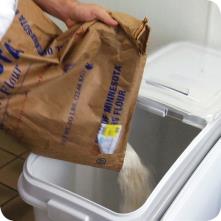 7-15
[Speaker Notes: Instructor Notes
Wrap or cover all food correctly. Leaving food uncovered can lead to cross-contamination.]
Preventing Cross-Contamination
Cleaning:  
Keep all storage areas clean and dry.
Clean up spills and leaks immediately.
Clean dollies, carts, transporters, and trays often.
Store food in containers that have been cleaned and sanitized.
Store dirty linens in clean, nonabsorbent containers or washable laundry bags.
7-16
[Speaker Notes: Instructor Notes
Keep all storage areas clean and dry. Clean floors, walls, and shelving in coolers, freezers, dry-storage areas, and heated holding cabinets on a regular basis. 
Clean up spills and leaks promptly to keep them from contaminating other food.
• Store dirty linens away from food.]
Preventing Cross-Contamination
Storage order: 
Wrap or cover food.
Store raw meat, poultry, and seafood separately from ready-to-eat food.
If this is not possible, store ready-to-eat food above raw meat, poultry, and seafood.
This will prevent juices from raw food from dripping onto ready-to-eat food.
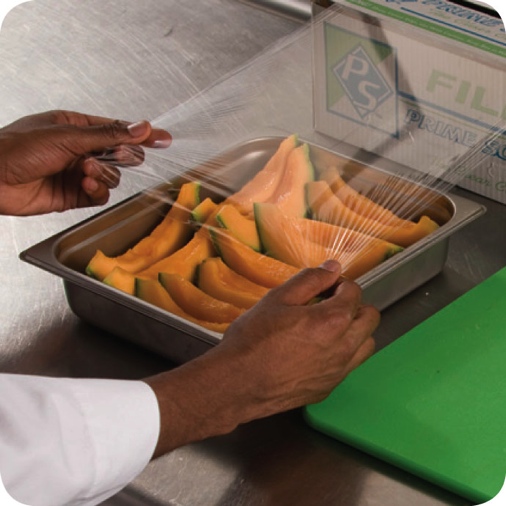 7-17
[Speaker Notes: Instructor Notes
Safe food storage starts with wrapping or covering food. After that, how you store the food depends on the type of food and your options for storage.]
Preventing Cross-Contamination
Storage order:
Store food items in the following top-to-bottom order:
Ready-to-eat food
Seafood
Whole cuts of beef and pork
Ground meat and ground fish
Whole and ground poultry
This storage order is based on the minimum internal cooking temperature of each food.
A
B
C
D
E
7-18
[Speaker Notes: Instructor Notes
Raw meat, poultry, and seafood can be stored with or above ready-to-eat food in a freezer if all of the items have been commercially processed and packaged. 
Frozen food that is being thawed in coolers must also be stored below ready-to-eat food.
As an exception, ground meat and ground fish can be stored above whole cuts of beef and pork. To do this, make sure the packaging keeps out pathogens and chemicals. It also must not leak.]
Storing Specific Food
Meat:
7-19
[Speaker Notes: Instructor Notes
Immediately after delivery and inspection, store meat in its own storage unit or in the coldest part of the cooler. 
If meat is removed from its original packaging, wrap it in airtight, moisture-proof material or place it in clean and sanitized containers.
Primal cuts, quarters, sides of raw meat, and slab bacon can be hung on clean and sanitized hooks or placed on sanitized racks. 
To prevent cross-contamination, do NOT store meat above other food.]
Storing Specific Food
Eggs:
7-20
[Speaker Notes: Instructor Notes
Store shell eggs at an air temperature of 45°F (7°C) or lower. Maintain constant temperature and humidity levels in coolers used to store shell eggs.]
Storing Specific Food
Eggs:
7-21
[Speaker Notes: Instructor Notes
Do NOT wash shell eggs before storing them. They are washed and sanitized at the packing facility.
Keep shell eggs in cold storage until the time they are used. Take out only as many eggs as are needed for immediate use.]
Storing Specific Food
Fish:
7-22
[Speaker Notes: Instructor Notes
Fresh fish is very sensitive to time-temperature abuse. It can spoil quickly if handled incorrectly.]
Storing Specific Food
Shellfish:
7-23
[Speaker Notes: Instructor Notes
Do NOT remove the shellstock tag from the container until the last shellfish has been used. Keep shellstock identification tags on file for 90 days from the date the last shellfish was sold or served from the container.
Live shellfish, such as clams, oysters, mussels, and scallops, can be stored in a display tank under one of two conditions: 
The tank has a sign stating that the shellfish are for display only.
For shellfish to be served to customers, a variance has been obtained from the local regulatory authority that allows the shellfish to be served to customers.
To obtain a variance, you will need to show the following:
Water from other tanks will not flow into the display tank.
Using the display tank will not affect food quality or safety.
Shellstock ID tags have been retained as required.]
Storing Specific Food
Fresh produce:
7-24
[Speaker Notes: Instructor Notes
Cut melons, cut tomatoes, and cut leafy greens are TCS food. Store them at 41°F (5°C) or lower.
Store whole citrus fruit, hard-rind squash, eggplant, and root vegetables—such as potatoes, sweet potatoes, rutabagas, and onions—in a cool dry-storage area. Temperatures of 60°F to 70°F (16°C to 21°C) are best.
Other fruits and vegetables have various temperature requirements for storage. While many raw, whole fruits and vegetables can be stored at 41°F (5°C) or lower, not all can be stored at this temperature. Work with your produce supplier to determine the best storage temperature for the items you purchase.]
Storing Specific Food
Fresh produce:
7-25
[Speaker Notes: Instructor Notes
Raw, whole produce and raw, cut vegetables—such as celery, carrots, and radishes—delivered packed in ice can be stored as they are. Make sure the containers are self-draining. The ice should also be changed regularly.]
Storing Specific Food
Fresh produce:
7-26
[Speaker Notes: Instructor Notes
Fruits and vegetables kept in the cooler can dry out quickly. Keep the relative humidity at 85 to 95 percent.
Although most produce can be stored in the cooler, avocados, bananas, pears, and tomatoes ripen best at room temperature.
Most produce should not be washed before storage. Moisture often promotes the growth of mold. Instead, wash produce before prepping or serving it.
When soaking or storing produce in standing water or an ice-water slurry, do not mix different items or multiple batches of the same item.]
Storing Specific Food
Poultry:
7-27
Storing Specific Food
ROP food:
7-28
[Speaker Notes: Instructor Notes
Always store reduced-oxygen packaged (ROP) food at temperatures recommended by the manufacturer or at 41°F (5°C) or lower. ROP food includes modified atmosphere packaged (MAP), vacuum-packed, and sous vide food.
Frozen items should be stored at temperatures that will keep them frozen. Store and handle these items carefully.
ROP items are especially susceptible to the growth of Clostridium botulinum. Throw the item away if the package shows any of the following characteristics. It is torn or slimy. It contains excessive liquid. The food item bubbles, indicating the possible growth of Clostridium botulinum.
Always check the expiration date before using ROP items. Labels should clearly list contents, storage temperature, prep instructions, and a use-by date.
Operators who package food in-house using a ROP process need to follow specific rules for packaging and labeling. Consult your local regulatory authority for guidance.]
Storing Specific Food
UHT and aseptically packaged food:
7-29
[Speaker Notes: Instructor Notes
Food that has been pasteurized at ultra-high temperatures (UHT) and aseptically packaged can be stored at room temperature.
Once opened, store UHT and aseptically packaged food in the cooler at 41°F (5°C) or lower.]
Storing Specific Food
Canned goods:
7-30
[Speaker Notes: Instructor Notes
Even canned food spoils over time. Higher storage temperatures may shorten shelf life.
Acidic food, such as canned tomatoes, does not last as long as food that is low in acid. The acid can also form pinholes in the metal over time.
Keep dry-storage areas dry. Too much moisture will cause cans to rust.
Wipe cans clean with a sanitized cloth before opening them. This will help prevent dirt from falling into the contents of the can.]
Storing Specific Food
Dry food:
7-31
[Speaker Notes: Instructor Notes
Keep flour, cereal, and grain items, such as pasta or crackers, in airtight containers. These items can quickly become stale in a humid room. They can also become moldy with too much moisture.
Before using dry food, check containers or packages for damage from insects or rodents. Cereal and grain items are often targets for these pests.]